Belmont Wellness CoalitionProtecting Your Growing Brain from Nicotine, Alcohol and Marijuana
Maeve Kennelly
Prevention Specialist
Lisa Gibalerio
Public Health Educator
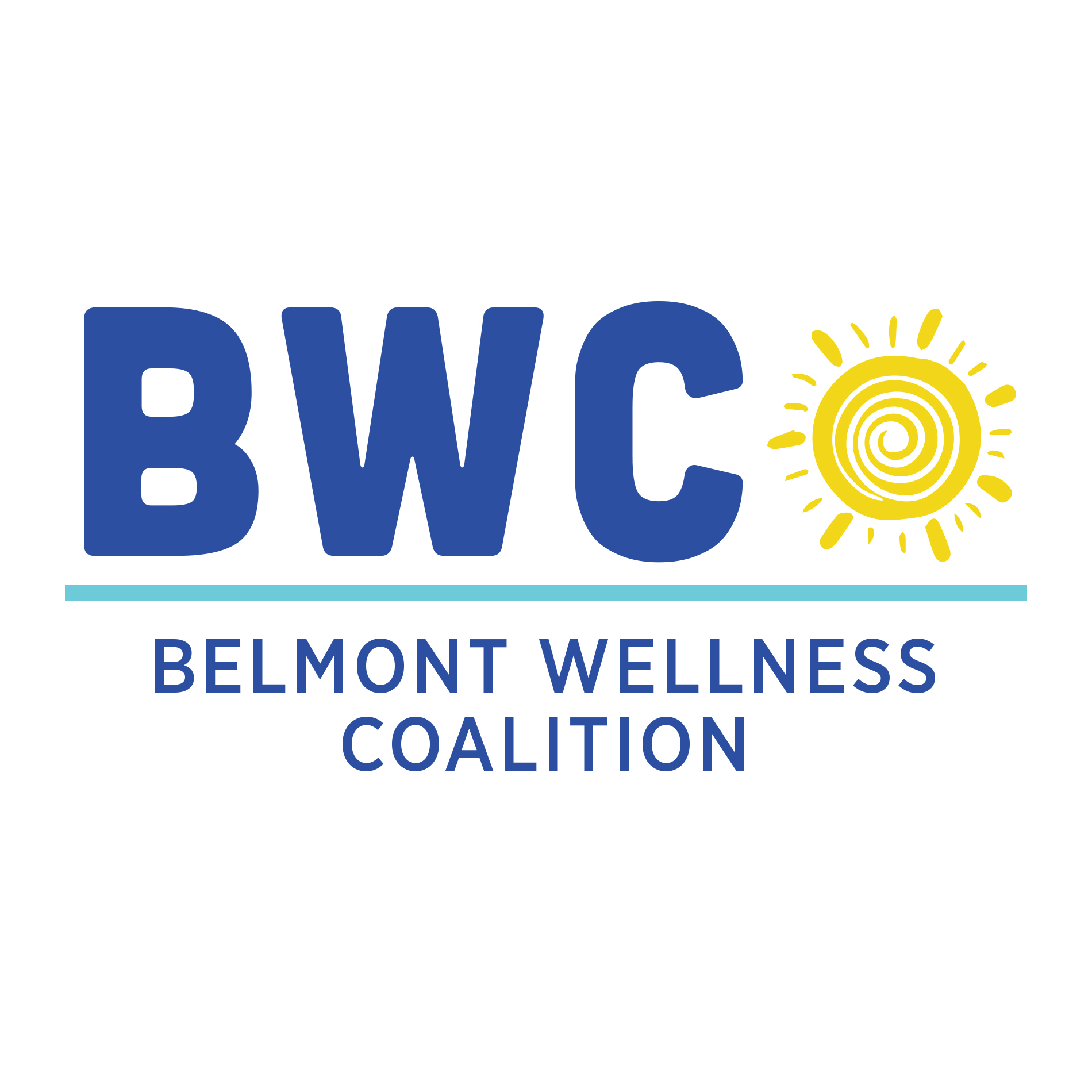 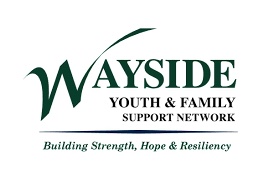 [Speaker Notes: Participate in a school, community, or troop program on thedangers of using drugs, alcohol, and tobacco and other practicesthat could be harmful to your health. Discuss your participationin the program with your family, and explain the dangers ofsubstance addictions. Report to your Scoutmaster or other adultleader in your troop about which parts of the Scout Oath andScout Law relate to what you learned.]
Why We’re Here
We teach kids – and parents – how to make good choices, so they can stay healthy for life.
 We talk about substances - so you know the risks and impacts.
 We help you to “be prepared”.
2
[Speaker Notes: We teach kids – and parents – how to make good choices, so they can stay healthy for life.
We talk about alcohol - and other drugs - so you know what you’re up against.
We help you “be prepared”.]
Nicotine
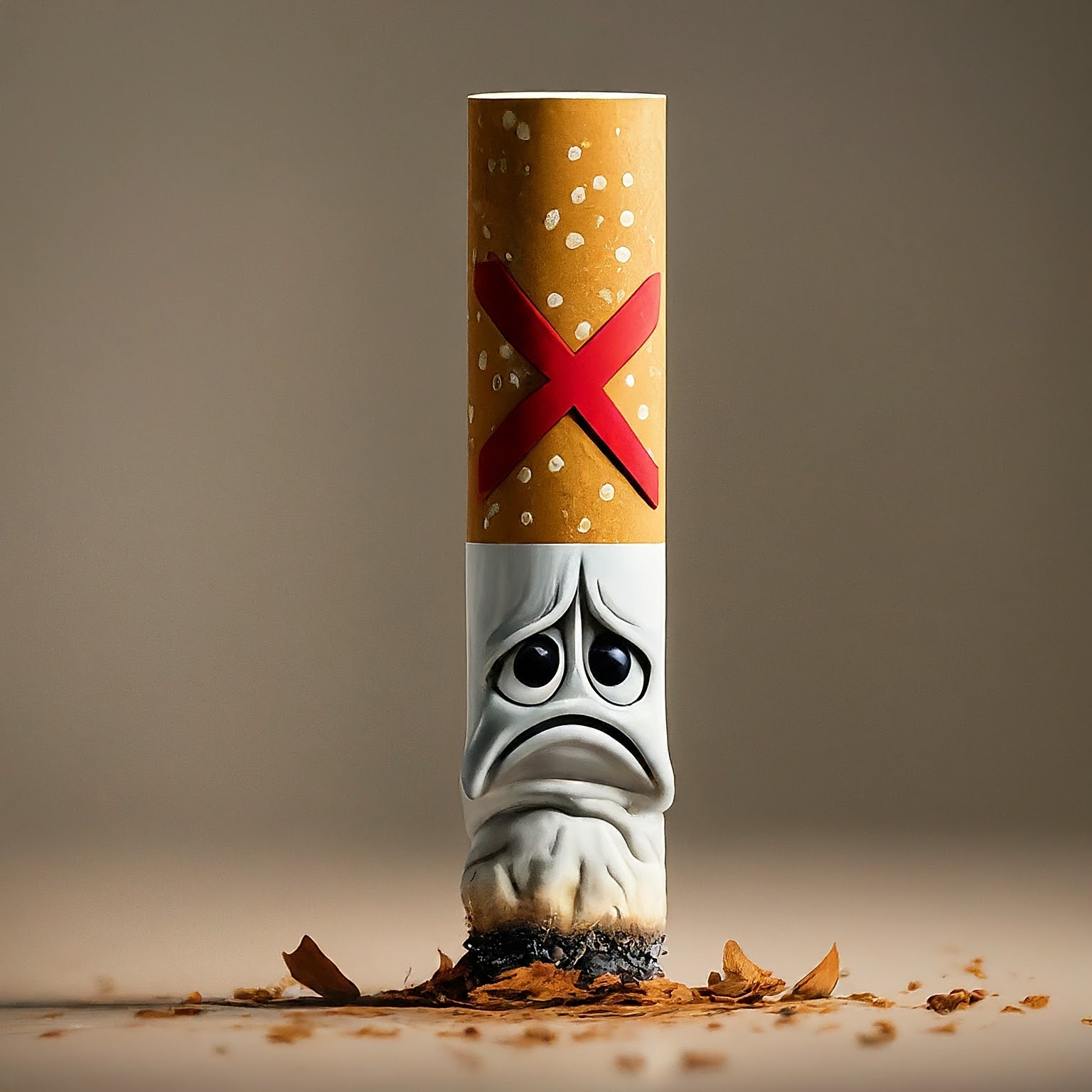 Smoking  =  Harmful

But why?
3
[Speaker Notes: Before we get to Alcohol and Marijuana, let’s talk about another poison that EVERYONE knows is bad for you: cigarette smoking.
Everyone knows that smoking cigarettes is bad for you – and even for others around people who smoke.
But WHY is it bad? Do you know?...
[get answers]
It’s been well-known for a long time that cigarette smoke causes cancer. It’s loaded with > 400 carcinogens, including nicotine.
Causes lung cancer – which kills [thousands] of people
shortness of breath
bad breath etc.]
Yet, some people still smoke.

Why might that be?
Smoking
4
[Speaker Notes: Okay good.
So everyone knows that smoking is bad for you.
But some people still smoke, even today. Why do you think that is?
They don’t know the danger
they don’t have the facts; or
they’re from a different culture
They thought it was cool because that’s how tv and movies and magazines portrayed it for decades
social pressure (peers, or their parents smoked)
Advertising/movies
They’re addicted
Can’t help it, their bodies have adjusted to need it]
What did it take for people to stop smoking?
5
[Speaker Notes: So how did we get people to quit smoking?

1) Education – provide information on the dangers
But that didn’t necessarily work, especially if addicted

2) Treatment – Addiction recovery programs, medical help

But the real thing that helped was when people realized that they were being tricked!

3) Truth Campaign – nobody likes knowing they were misled, lied to.]
6
[Speaker Notes: It’s not just alcohol and marijuana, there are many “poisons” out there.

Best thing is to:
Learn about them
Avoid them as long as possible to protect your growing brain and body]
Question:
So, what about alcohol and marijuana?

 How are they harmful?
7
[Speaker Notes: So that’s smoking tobacco. It’s one of the poisons people know are bad for you.
And people are smoking a lot less now than they used to.

But what alcohol and marijuana.
They’re both legal. People use them, You see them in movies and online.
Are they bad for you?
Okay, why?]
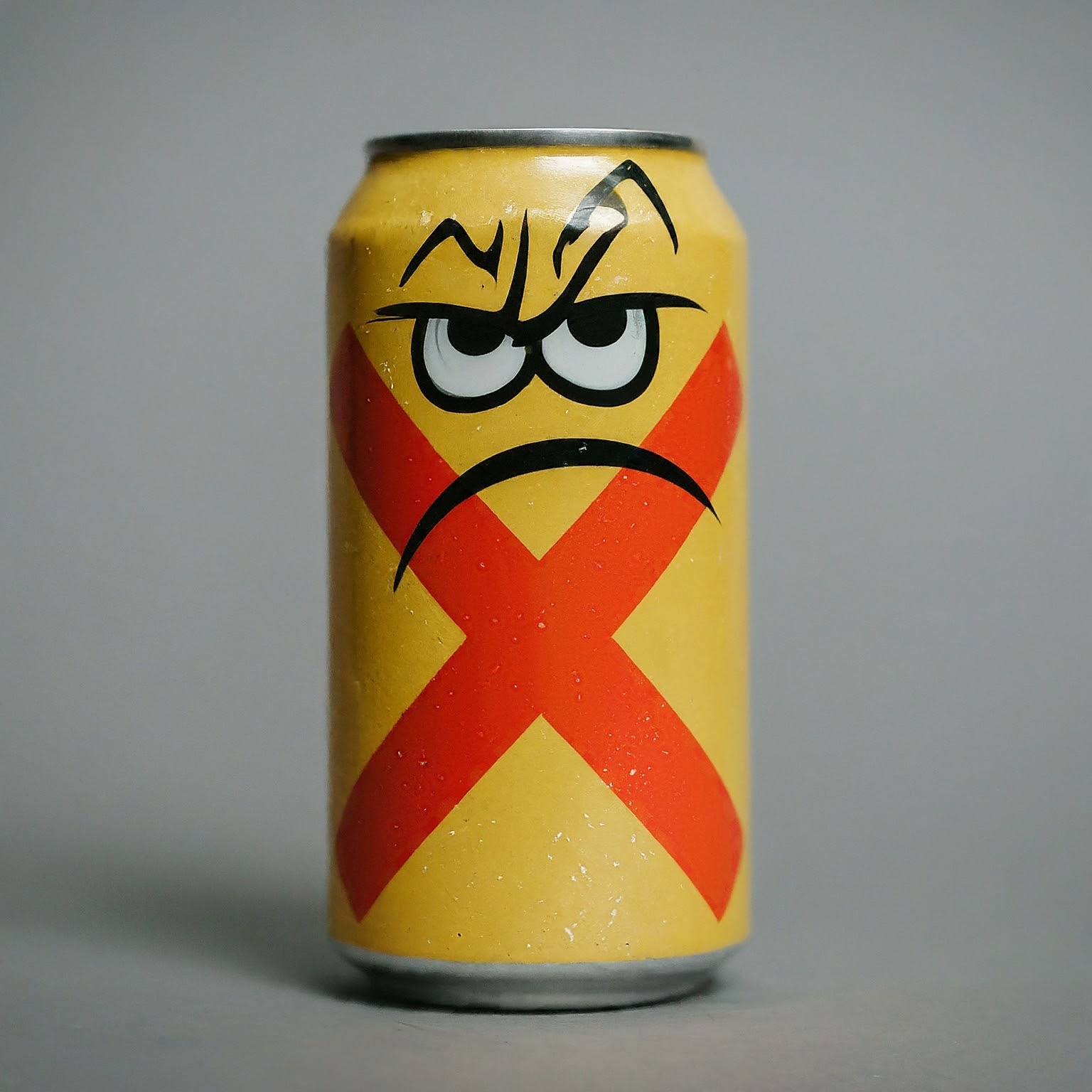 Alcohol:
Let’s discuss alcohol first.

 What are the dangers?
8
[Speaker Notes: So that’s smoking tobacco. It’s one of the poisons people know are bad for you.
And people are smoking a lot less now than they used to.

But what alcohol and marijuana.
They’re both legal. People use them, You see them in movies and online.
Are they bad for you?
Okay, why?

[make a list from the responses]]
Harmful Impacts of Alcohol Use:
Physical impacts (liver disease) 
 Emotional effects (depression)
 Accidents (driving, drowning, etc.)
 Poor decisions (bad judgment, regrets)
 Addiction (alcoholism)
 Impairs your developing brain
9
[Speaker Notes: To summarize, some of the harms of this poison include:
Increases chance of lethal accidents (car crashes, drownings, other toxins)
Increases chance of making bad decisions (fights, misunderstandings, bad relationship choices, assaults)
Using a lot can trigger addiction
Impacts your developing brain!

The last point is especially important.
In addition to all the other possible impacts, you, as a young person, are still developing.
Your brain in particular still grows until you’re in your mid-twenties.
Alcohol can damage your brain’s development, perhaps permanently, before you’re done growing.]
Young brains are vulnerable - why is that?
10
[Speaker Notes: How does alcohol use impair brain function, and brain development in people under 25…?]
Will not be done growing for another 15 years!

 Chemicals from substances are harmful to brain cells.

The pathways in the brain are susceptible to rewiring – in ways that are not healthy (more on addiction later)
Your brain:
11
Alcohol and Accidents
12
[Speaker Notes: (SKIP THIS AS A SLIDE?)]
What is addiction?
13
Addiction
14
What about marijuana?
15
Marijuana (weed, pot, cannabis)
Another substance to avoid.

 Why? 

 Wasn’t it just made legal - doesn’t that mean it’s fine?
16
[Speaker Notes: If alcohol was poison, then is marijuana venom?
Whatever, it’s another substance you should avoid, and for similar reasons.]
Marijuana’s harmful impacts:
17
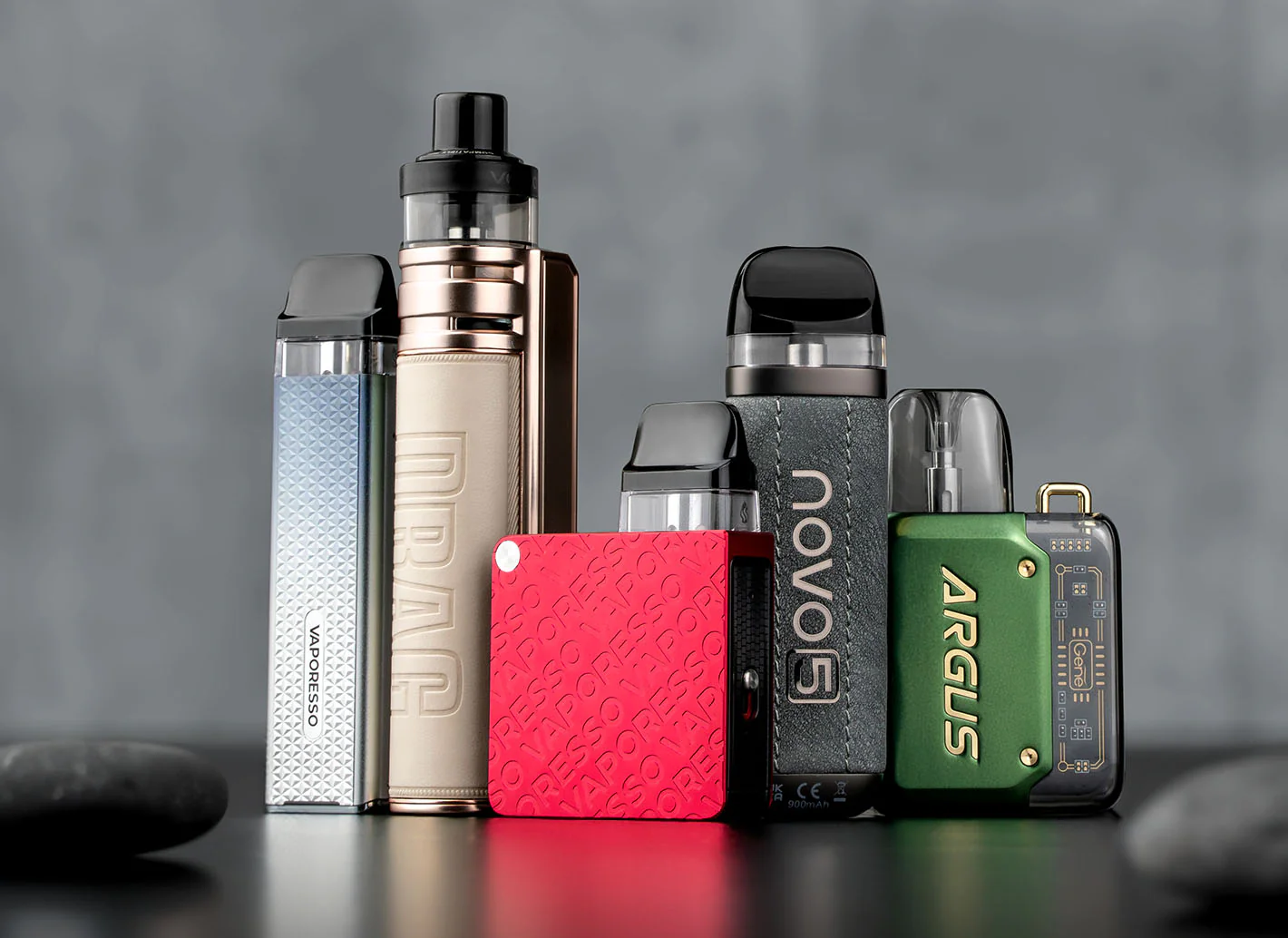 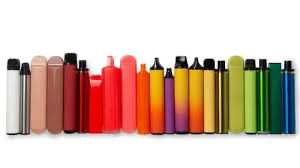 18
What is Vaping?
19
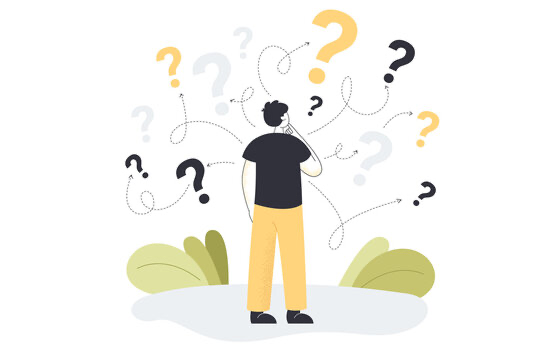 Staying Safe / Good Decision Making:
What are some ways to stay safe?
20
How to Stay Safe:
21
22
Coping Skills:
23
24
Adults you trust:
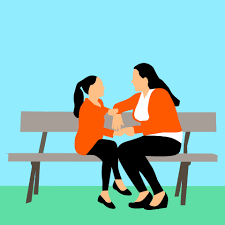 Who can you talk with?

 Why is this important?
25
Trusted Adults can be ….
Parents			Aunts / Uncles
Neighbors		Coaches
Teachers 		Grandparents
26
Things to keep in mind:
27
[Speaker Notes: Question slide before]
Take care of your growing brain/body
 Saying “No” is the right thing to do
 Never pressure someone when they say no 
 Coping skills are helpful
To Review:
28
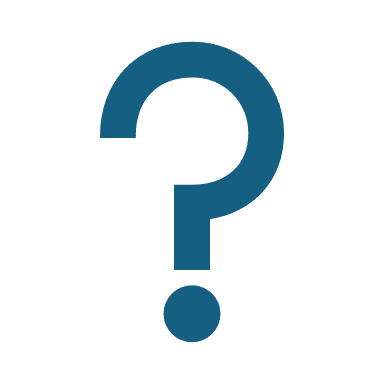 Questions?
29